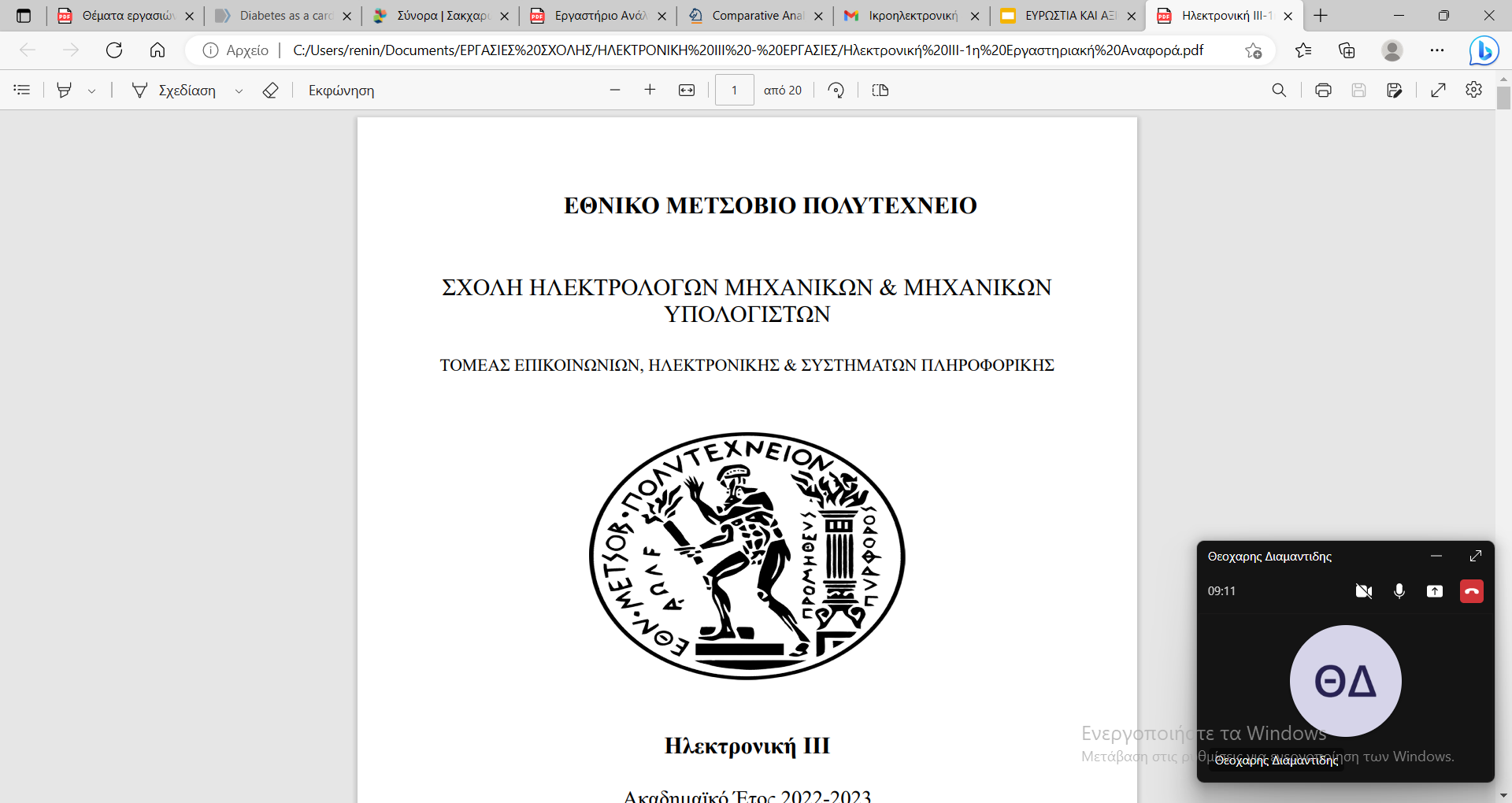 Harnessing CIM techniques for accelerating sum operations in FPGA-DRAM architectures
NATIONAL TECHNICAL UNIVERSITY OF ATHENS

School of Electrical and Computer Engineering

Microprocessors and Digital Systems Lab
Supervisor: D. Soudris

Co-Supervisor: G. Lentaris
Theocharis Diamantidis
1
Context
Introduction
Background & Related Work
Proposed Solution & Methodology
Experiments & Results
Conclusions & Future Work
2
Introduction
Modern Systems are Processor-Centric
Repeated Data Movement between CPU & Memory
High Energy Consumption
Reduced Speed
"Memory Wall”
Multicore Architectures
Memory Latency Bottleneck
Near Memory Computing
Computation is moved near memory
Compute In Memory
Computation is executed directly in memory
3
Introduction
Computations in Commercial DRAM chips
Previous work already show simple logical operations (AND/OR/NOT/ROW COPY) 
e.g Group Safari / O. Mutlu [1] [2] [3]

Current Thesis / Motivation: It is possible to develop extensions towards more complex logic/arithmetic functions 
in already available chips, in the field
Compute In Memory
Computation is executed directly in memory
[1] Safari, Yuksel, I E PULSAR: Simultaneous Many-Row Activation for Reliable and High-Performance Computing in Off-the-Shelf DRAM Chips

[2] Safari, Yuksel, I E  Functionally-Complete Boolean Logic in Real DRAM Chips: Experimental Characterization and Analysis

[3] Safari Nastanar Hajinazar SIMDRAM: An End-to-End Framework for Bit-Serial SIMD Computing in DRAM
4
Contributions
Simulation Level approximation of the timing Constraints

Developing a Full-Adder with 1, 2, 4, 8, 16 bits on actual commercial DRAM HW

Proof of Concept Function (Sum) with proposed FPGA-DRAM co-processing approach

Evaluation of Success Rate and Acceleration factors for multiple scenarios of logical operations
5
Background
DRAM  Organization
Bank
DRAM Module
DRAM Row
DRAM 
Chip
…
Subarray
Bitline
Wordline
Row Buffer
Chip I/O
…
. . .
…
6
DRAM Subarray
…
…
…
Safari, Yuksel, I E Pulsar: Simultaneous Many-Row Activation in Off-the-Shelf DRAM Chips Experimental Characterization and Analysis
…
…
DRAM Bank
Background
Wordline
Access transistor
DRAM Subarray
I/O Circuitry
charge
leakage
paths
Bitline
DRAM Cell
Row Buffer
Wordline
Bitline
Capacitor
…
…
7
…
…
Safari, Yuksel, I E Pulsar: Simultaneous Many-Row Activation in Off-the-Shelf DRAM Chips Experimental Characterization and Analysis
…
…
DRAM Cell
Related Work
ACT src
ROW-COPY
Fetch src’s content into the sense amplifiers
d
s
t
s
r
c
Enabe the src’s wordline
d
s
t
c
s
r
8
Safari, Yuksel, I E Pulsar: Simultaneous Many-Row Activation in Off-the-Shelf DRAM Chips Experimental Characterization and Analysis
Time Violation
No time violation
Related Work
ACT dst
PRE
ROW-COPY
ACT src
src’s content is copied to dst
Bitlines are still at src voltage
s
r
c
d
s
t
s
r
c
d
s
t
c
s
r
9
Safari, Yuksel, I E Pulsar: Simultaneous Many-Row Activation in Off-the-Shelf DRAM Chips Experimental Characterization and Analysis
Related Work
FRAC Operation
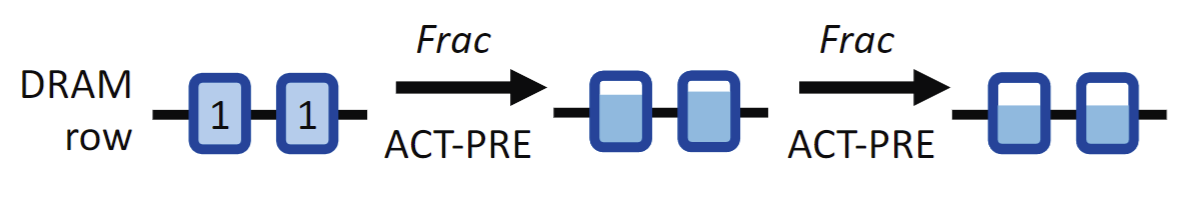 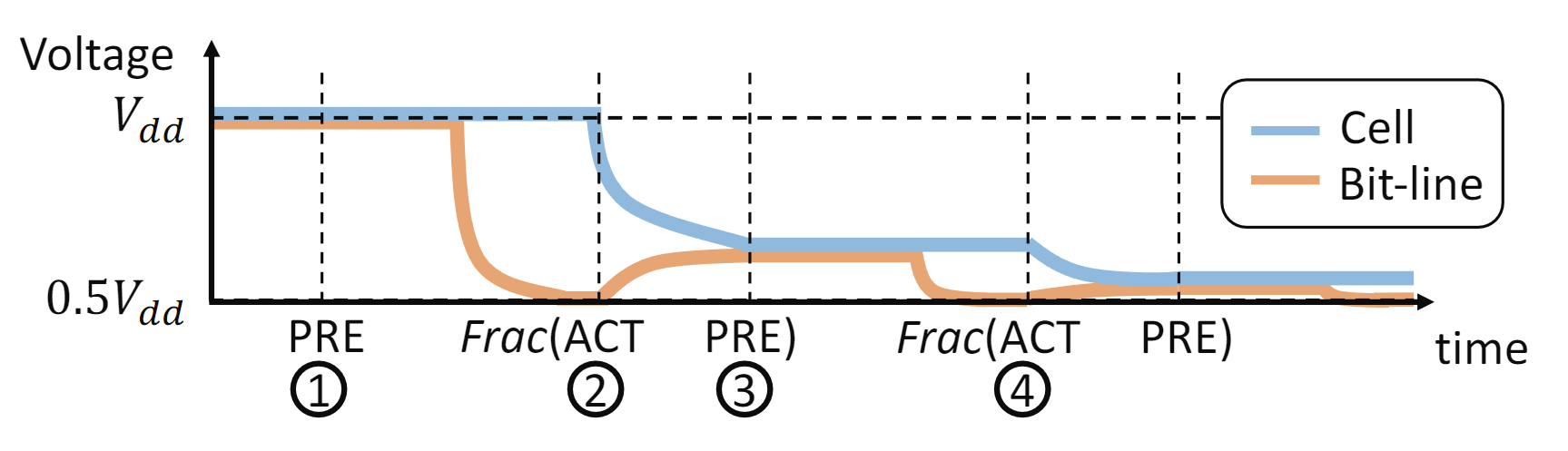 10
Safari, Yuksel, I E Pulsar: Simultaneous Many-Row Activation in Off-the-Shelf DRAM Chips Experimental Characterization and Analysis
Time violation
Time violation
Related Work
Frac Op.
PRE
ACT R2
ACT R1
LOGICAL AND/OR
a
a
a
R1
b
b
b
R2
c
c
c
d
s
t
11
Time violation
Time violation
Related Work
Frac Op.
PRE
ACT R2
ACT R1
LOGICAL AND/OR
a
a
a
R1
b
b
b
R2
MAJ3 (a,b,c)
c
c
c
d
s
t
12
Time violation
Time violation
Related Work
Frac Op.
PRE
ACT R2
ACT R1
LOGICAL AND/OR
a
a
a
R1
b
b
b
R2
MAJ (A, B, C)
c
c
c
MAJ (A, B, 0)  =  AND (A, B)
d
s
t
MAJ (A, B, 1)  =  OR (A, B)
13
Proposed Solutions
Corresponding Solution
Limitation
Column-major architectures, where all numbers and their bits are stored in the same bit-line.
Bit transfer (i.e. shifting, propagation of carry out) between columns is prohibited.
Store the operand and the complementary one and (if necessary) calculate the complementary result in each step
NOT operation cannot be executed in the same sub-array.
Logical operations for the same full-adder cannot be conducted in parallel.
Use bit-serial arithmetic and exploit the group of rows  as much as possible.
The number of operands is restricted by the number of rows in the sub-array.
Utilize co-processing in memory and in the FPGA.
The results of each operation overwrites all the rows in the group.
Execute each operation in different groups of rows.
Methodology & Design Space Exploration for improving Accuracy and Speed
Estimate the timing parameters to violate on a simulation level.
Identifying the boundaries of the sub-array on actual hardware level
Exploring Simultaneously Opening-Rows
Activate different groups of rows to achieve more accurate results.
Testing timing parameters between commands.
Evaluate the in-Memory Full-Adder
DSE parameters: Banks, sub-arrays, group of rows, bit-lines, bit width, numbers per column, total numbers per sum, DRAM command timing, operands for logical operations.
15
Setup
Experiment Setup
Xilinx Alveo U200 FPGA Board (200MHz).
Evaluation was conducted on DDR4 memories.
DRAM Bender HW → infrastructure with fine-grained control over DRAM.
DRAM Bender SW →Framework facilitating memory access flexibility.
Add commands into a list (Control flow, Arithmetic, Memory) with high-level programming languages (C++) and then schedule  the DDR commands into the DRAM.
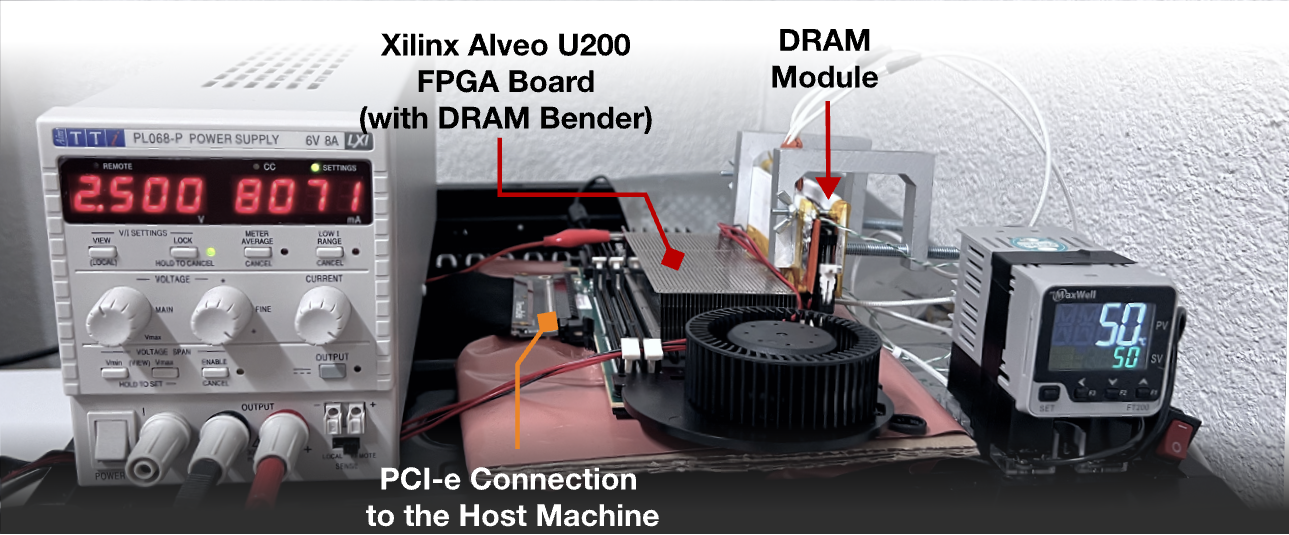 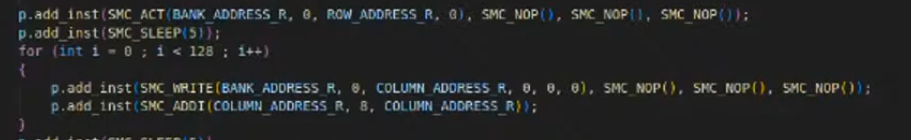 16
A. Olgun"DRAM Bender: An Extensible and Versatile FPGA-based Infrastructure to Easily Test State-of-the-art DRAM Chips
Experiments & Results
Estimate the timing parameters to violate on a simulation level.
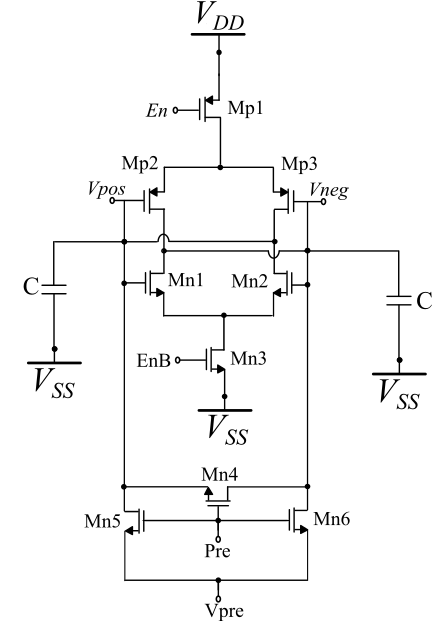 Capacitors equal to the parasitic capacitance of bit-line.
The inverters have a positive feedback. With small deviations the output is driven to Vdd or ground.
Precharge Circuit. The Voltage that is precharged must be without noise.
17
Experiments & Results
Estimation of the Timing Parameters
Monte Carlo Analysis
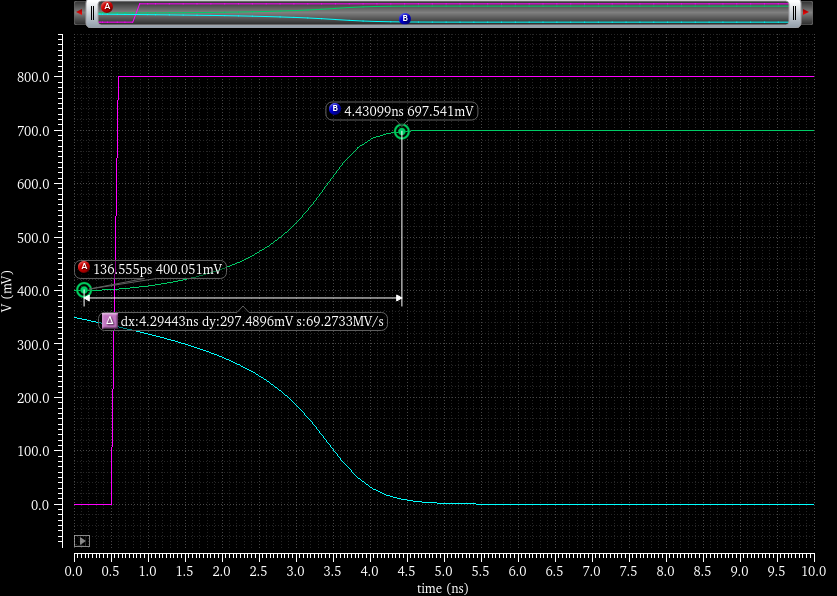 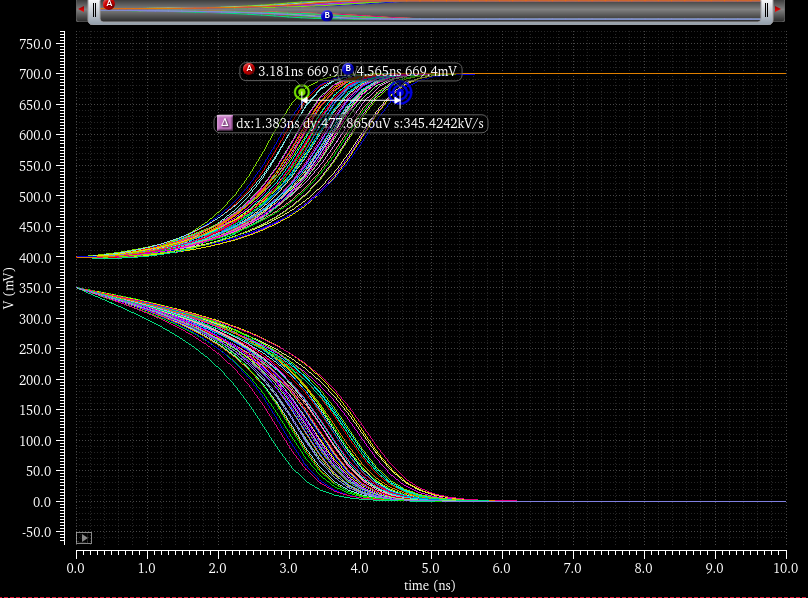 18
Experiments & Results
Identifying the boundaries of the sub-array
We implement the Row-Copy

Zeroing the whole memory

Write all ones in a random row R1

Issue a row-copy command Act(R1)-Pre-Act(R2)

Read the data in row R2

 Loop for rows R2
Sense Amplifiers
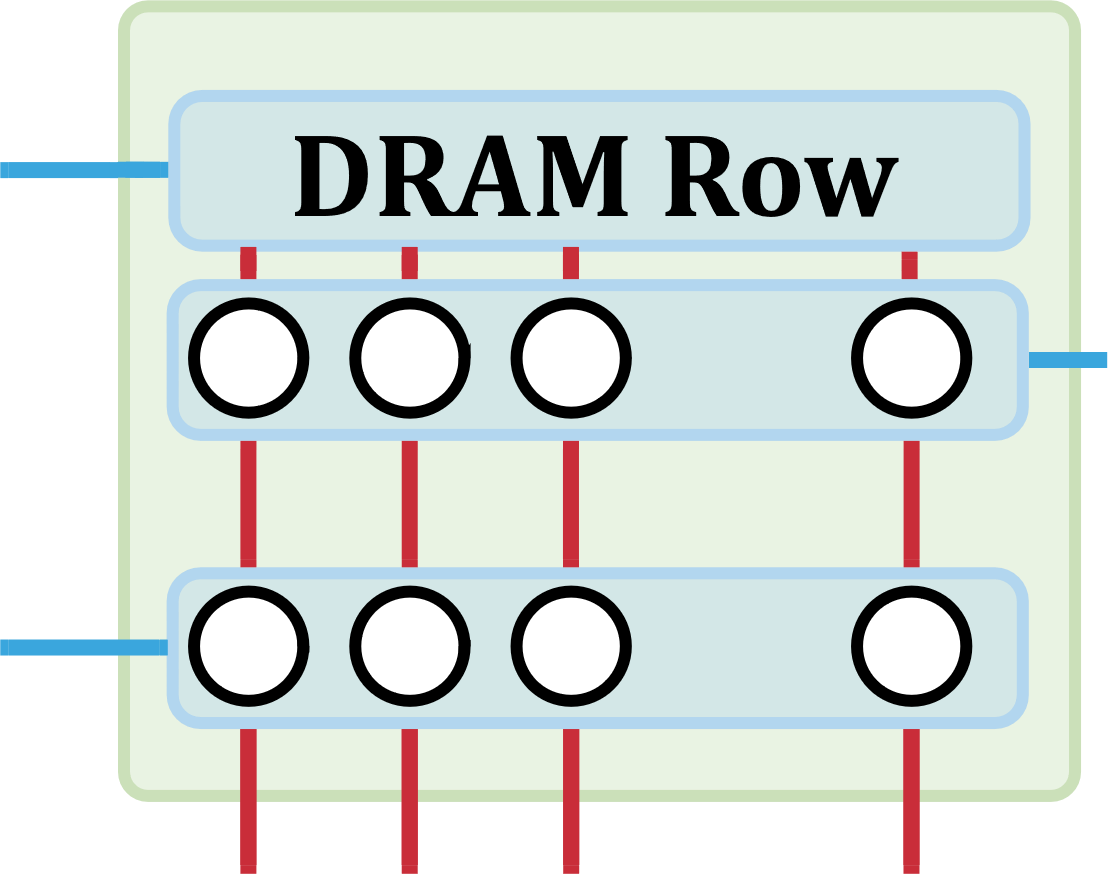 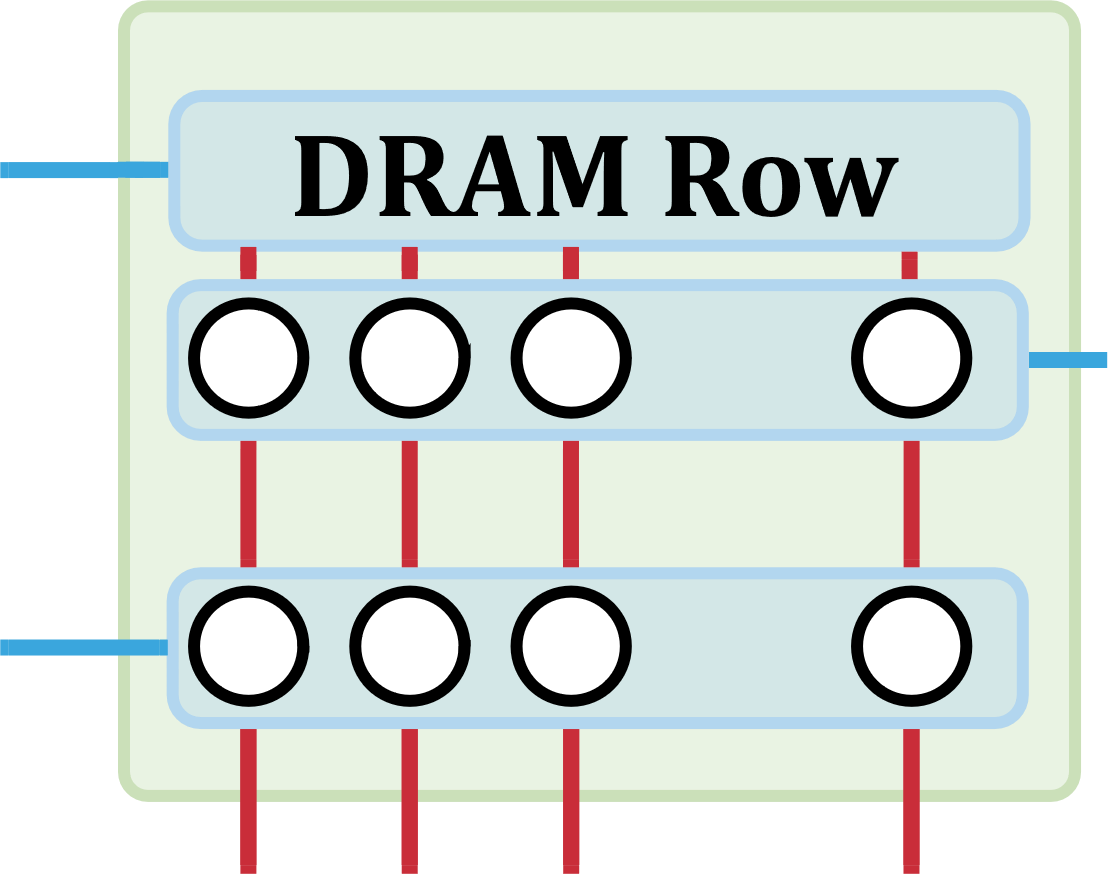 …
…
…
…
…
…
19
Experiments & Results
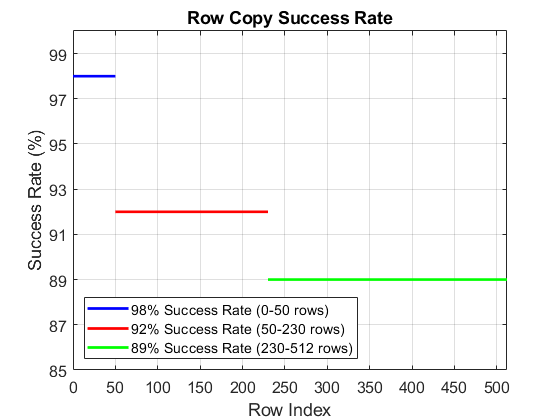 Success Rate in Row Copy depends:
Data Stored in Cells

The Row Index
…
…
20
Experiments & Results
Exploring Simultaneously Opening-Rows
Activating two rows in quick succession 
can simultaneously activate 
many rows in a subarray
WR
PRE
ACT Row A
ACT Row B
If rows are activated, WR command overwrites all of the activated rows’ content
Row A
ACT
ACT
…
Results: 2, 4, 8, 16 rows can be activated simultaneously
21
Row B
Experiments & Results
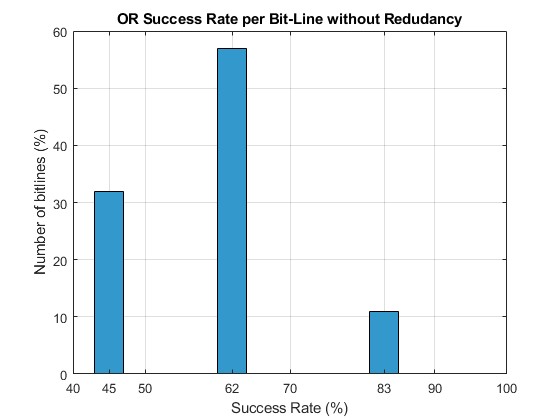 Next: study single AND/OR operations for the given  DRAM chip
DSE for optimal timing 





Evaluation of Success Rate
 A subset of  columns (~6000) have higher success rate without redundancy.
Idle cycles between ACT-PRE-ACT  equal 0
 Randomness of bit values lead to worse results
The results are almost the same for AND/OR
22
Experiments & Results
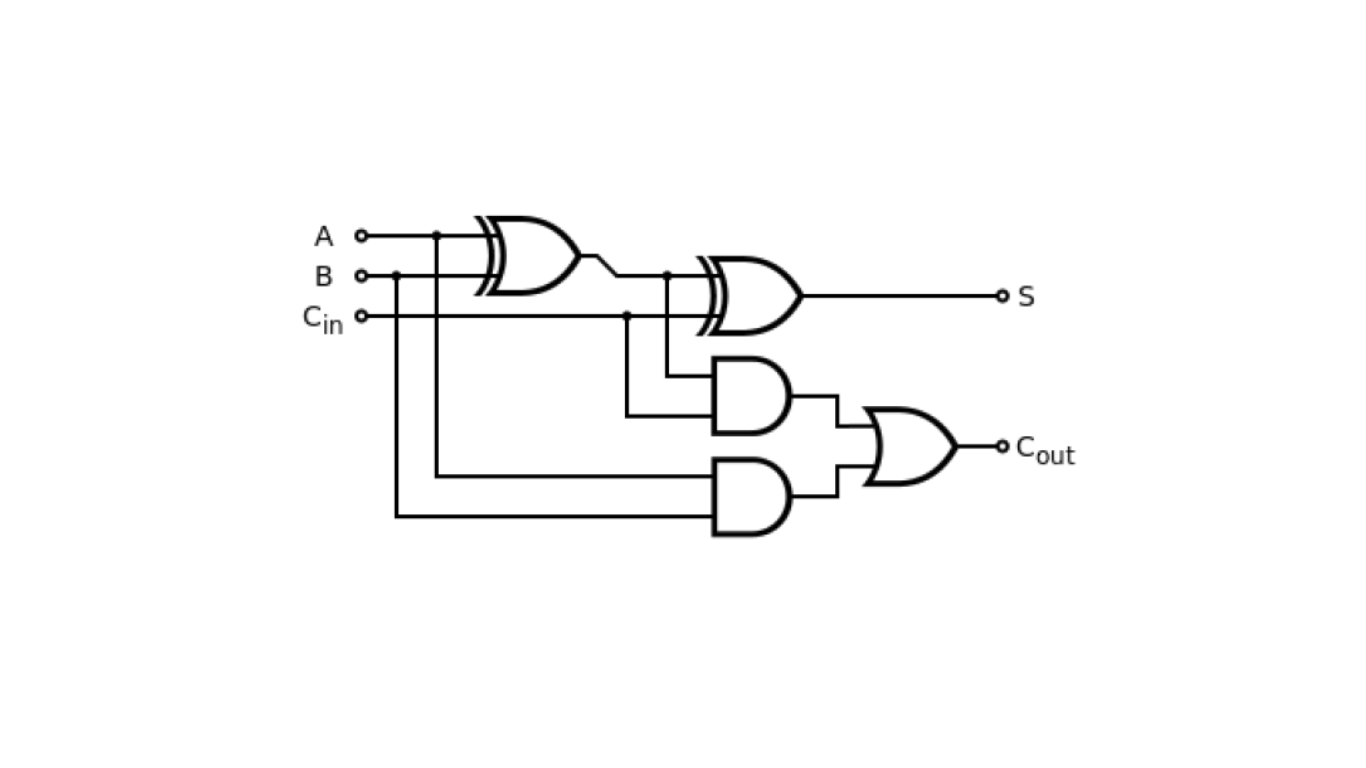 Next: 1-bit Full Adder
Step 1: Store operands in the same Bit-Line  

Step 2: Store the complementary values

Step 3: Choose how many groups of rows will be used

Step 4: Execute the logical operations in these groups

Step 5: Store the result in another row
23
Experiments & Results
A
R251
1-bit Full Adder
A’
B
...
B’
Cin
Cin’
Sum
1
1
1
1
1
1
1
1
1
1
1
1
1
1
Cout
R261
0
0
0
0
0
0
0
0
0
0
0
0
0
0
24
Experiments & Results
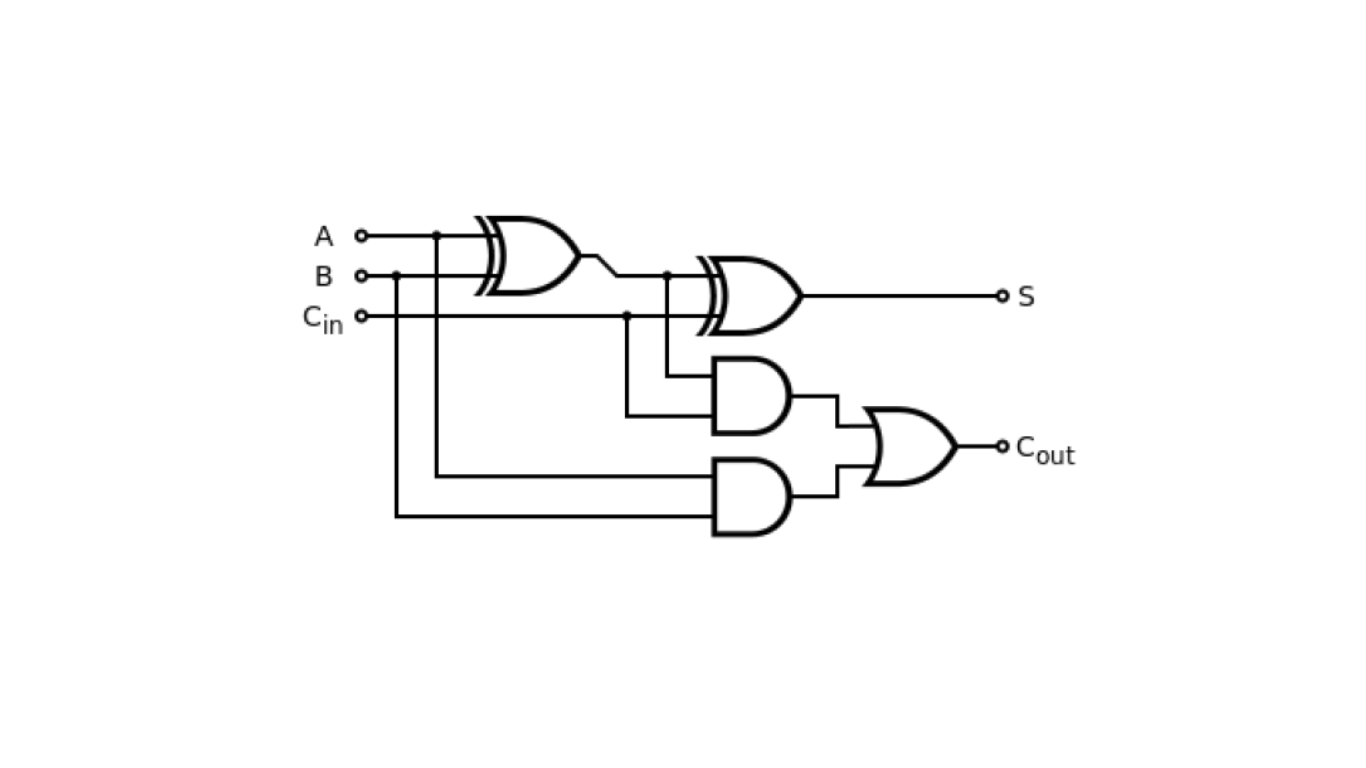 1-bit Full Adder
Cout will be used as input in the next bits
We need 15 groups of 4 rows in total
25
Experiments & Results
R12
A
A’
B
R15
B’
Cin
Cin’
1
1
1
1
1
1
1
1
1
1
0
0
0
0
0
0
0
0
0
0
26
Experiments & Results
R12
A
A’
B
R15
B’
Cin
We issue the commands ACT(R12)-PRE-ACT(R13) and produce the logical OR
Cin’
1
1
1
1
1
1
1
1
1
1
1
1
1
1
1
1
1
1
1
1
0
0
0
0
0
0
0
0
0
0
27
Experiments & Results
To the next group
R12
R15
If we have more than 1 bit in each operand, we  add the Cout of the previous stage in the same way we add Cin
28
Experiments & Results
Next: Addition of more than 1 bit-length operands
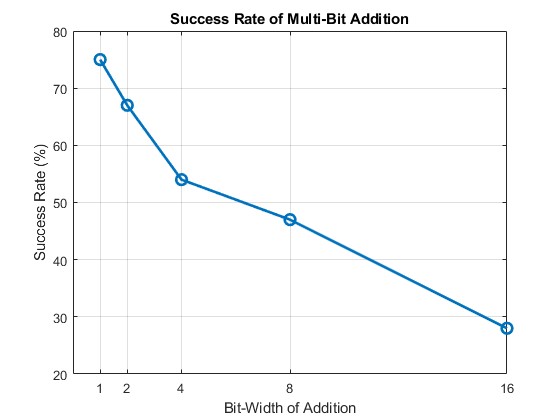 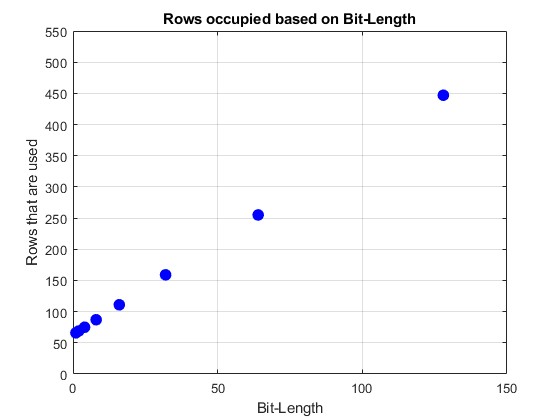 29
Experiments & Results
Next: Sum of more than two operands
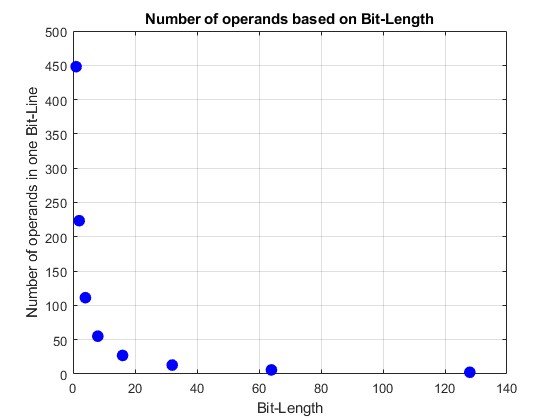 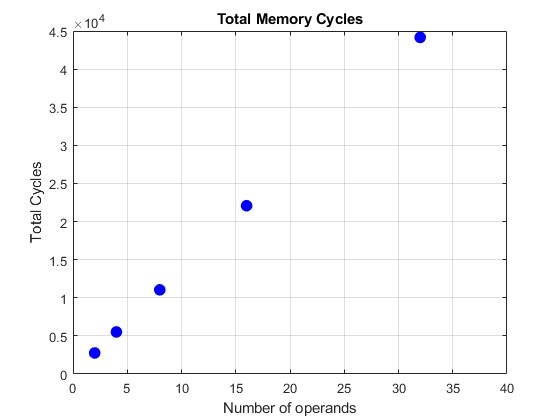 We need 45000 cycles to add 32 8-bit operands!
Do we exploit all the 65000 bit-lines?
30
Comments
The presented full-adder was designed in a general way using AND/OR logical gates based on Boolean algebra.
We can achieve better results by using Majority logic which must be specific for every function which is ~ 4x times faster
B
MAJ
Cout
A
MAJ
Sum
MAJ
Cin
DRAM-FPGA Co-Processing
Ping Pong Pipelined Buffers / Interleaver
8 bits
Interleaver with Ping-Pong buffers
8 bits
DRAM
MUX
SUM
Accumulator
8 bits
8 bits
8 bits
Interleaver:Write per rowRead per column
32
DRAM-FPGA Co-Design
Accelaration of the sum-operation
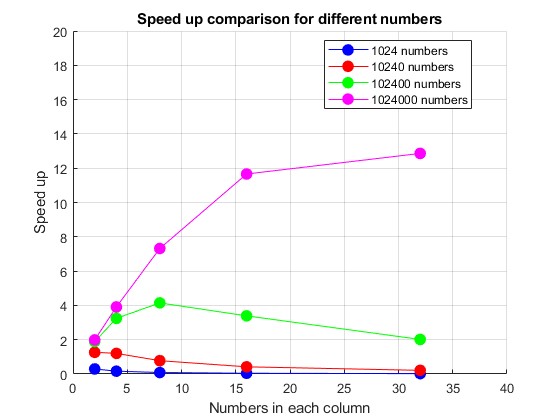 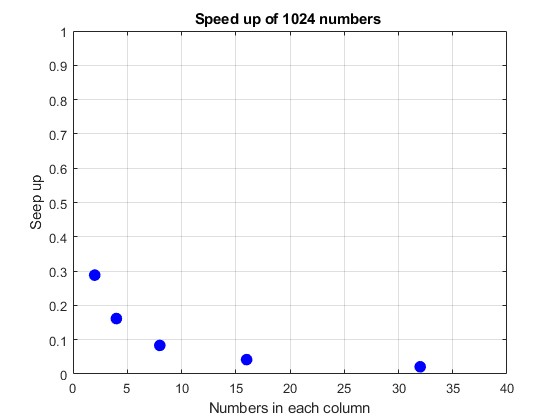 8 bits
33
Conclusions & Future Work
For small number of operands, we have no acceleration

For larger number of operands, we have speed-up but with errors
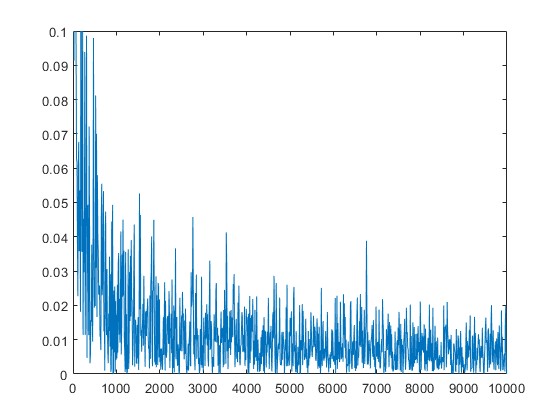 8 bits
34
Conclusions & Future Work
Explore the multiplication operator

Estimation of the Power Efficiency

DSP applications (thousands of Convolution Kernel multiplications via thousands of columns operating in parallel, such as Sobel, approximate Gauss)

ML applications where there is bit error tolerance
8 bits
35